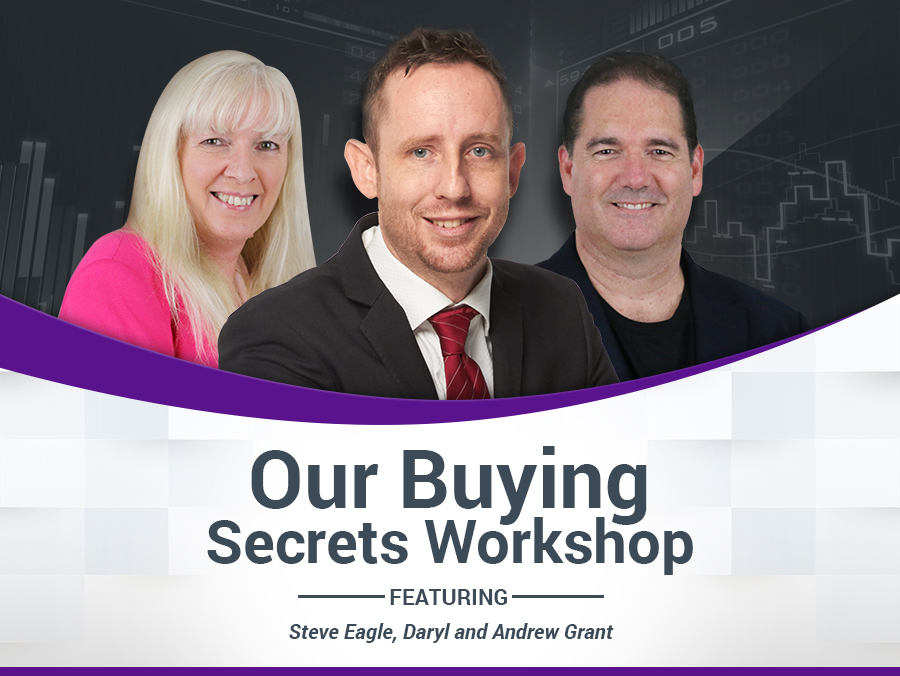 Our Buying Secrets
Webinar 10
The 4 Pillars of
Production
&
The 3 Forces of Manufacturing
How Manufacturers Think?
Most manufacturers view the world from a number of perspectives:

Rate of production (internal time-lines, managing expectations)
Quality (what is possible vs. what is deliverable/repeatable)
Cost (profitability vs cost of production)
Flexibility (stretch production, ad-hoc requests, machine failure)
Sustainability (# of suppliers, # of customers, # of staff)
In Reality there are 4 Key Considerations that Affect All Manufacturers

We call these the 
“Pillars of Production”
With out any one of them everything will fall over
The 4 Pillars Of Production
$
Result
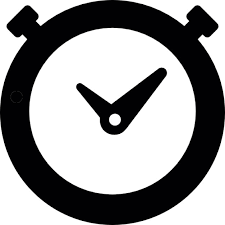 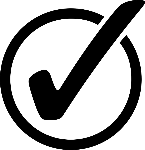 Logistics
Materials
Labour
Land
Implement
Customer/Product
Design
The 4 Pillars Create
3 Forces of Manufacturing

The 3 Forces of Manufacturing  Apply to Each Pillar

The strength of the 4 pillars determines the influence of the 3 Forces
The 3 Forces of Manufacturing
Everything Creates Forces of Different Strength
$
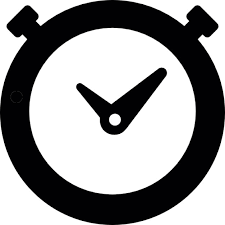 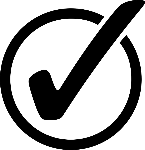 Logistics
Materials
Labour
Land
Adjustments to Pillars Effect the Forces & Visa Versa
Control the Forces by Controlling Design
Customer/Product
The 3 Forces of Manufacturing
Time
Less available Time Increases Cost, Decreases Quality
More available Time Decreases Cost, Improves Quality
Money 
Less Money Increases Time, Decreases Quality
More Money Decreases Time, Improves Quality
Quality
High Quality Increases Time, Increases Cost
Lower Quality Decreases Time, Decreases Cost
Overview
$
Changes to the Forces Drive Adjustments to the Pillars
(Everyone)
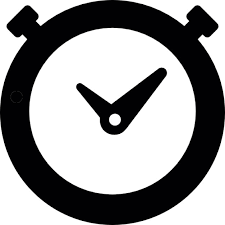 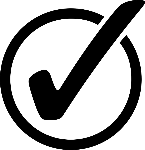 Logistics
Materials
Labour
Land
Changes to the Pillars Drive Adjustments to the Forces (Manufacturer)
Changes to
Design Change Everything! 
(You)
Customer/Product
Q&A

Thanks for Joining!

Next Week: Strategy Calls!
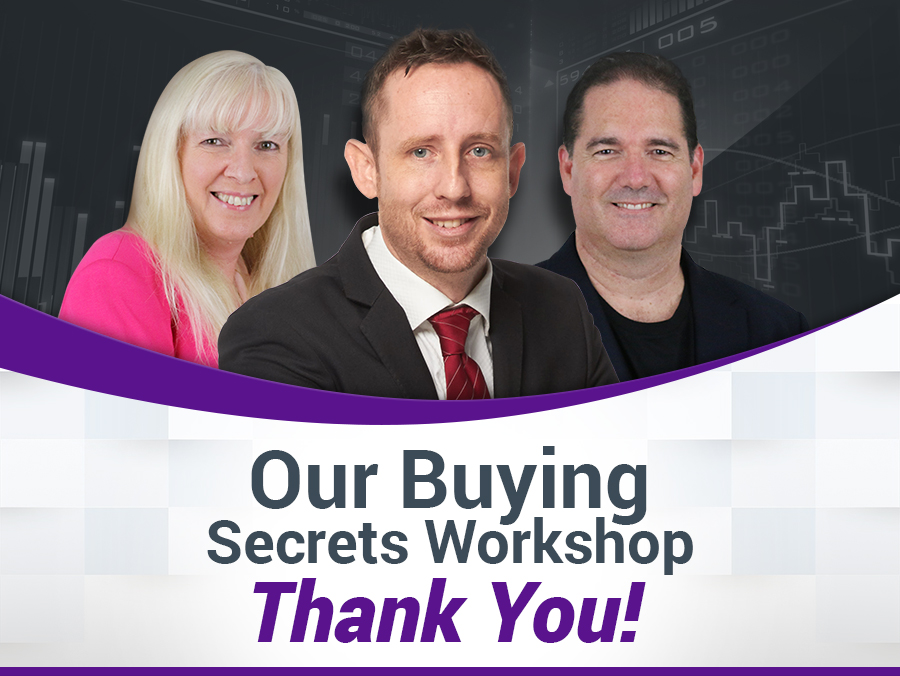